Searching on Multi-Dimensional Data
COL 106
Slide Courtesy: Dan Tromer, Piotyr Indyk, George Bebis
Large Scale Image Search in Database
Find similar images in a large database
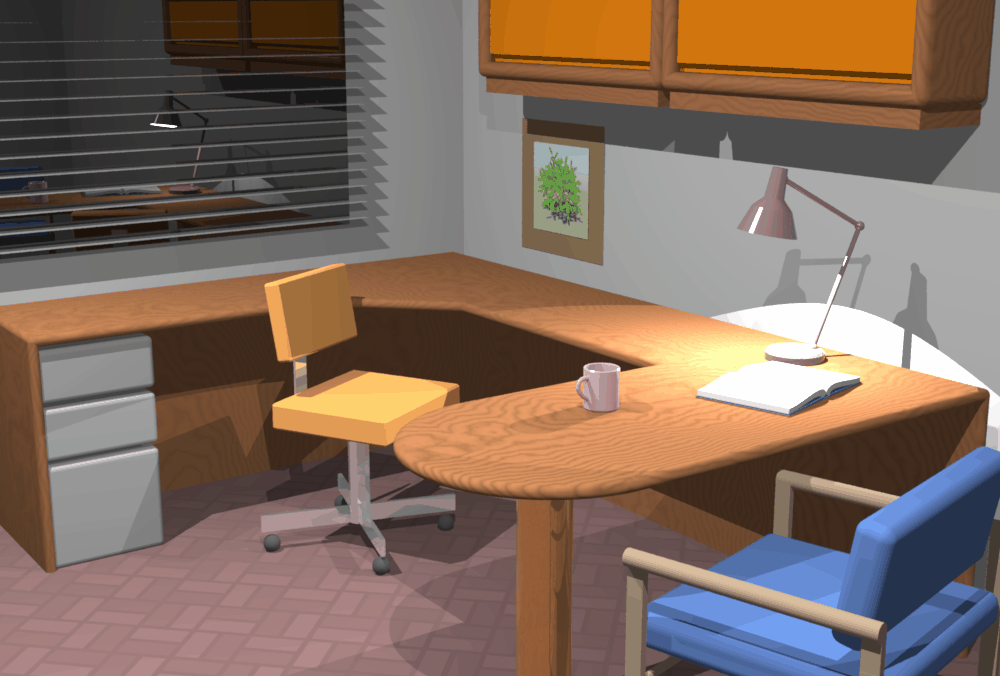 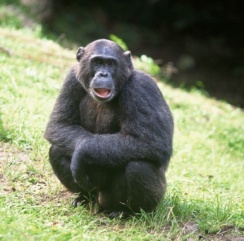 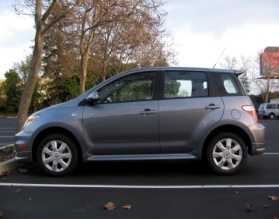 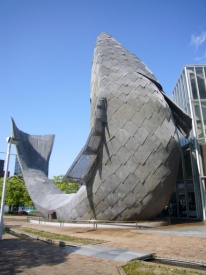 Kristen Grauman et al
Nearest Neighbor SearchProblem definition
Given: a set P of n  points in  RdOver some metric
find the nearest neighbor  p of q in P
Q?
Distance metric
[Speaker Notes: The solution strategy is:
Select Features  feature space Rd
Select distance metric  for example l1 or l2
Build data-structure for fast near-neighbor queries
Scale-ability with n & with d is important]
Nearest Neighbor(s) Query
What is the closest restaurant to my hotel?
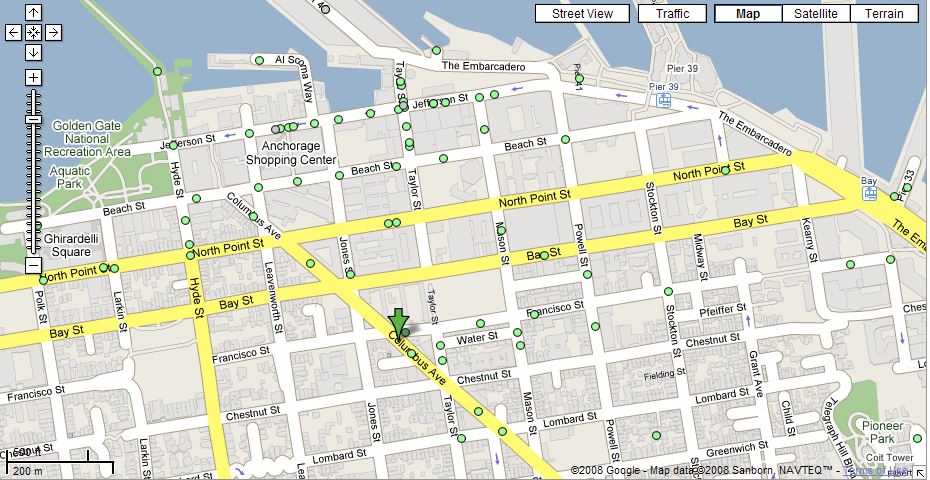 4
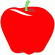 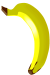 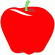 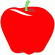 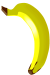 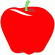 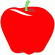 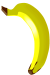 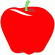 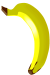 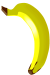 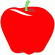 Other Applications
Classification 
Clustering
Indexing
Copyright violation detection
Weight
q ?
color
We will see three solutions (or as many as time permits)…
Quad Trees
K-D Trees
Locality Sensitive Hashing
Quad Trees
N
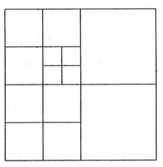 A tree in which each internal node has up to four children. 

Every node in the quadtree corresponds to a square. 

The children of a node v correspond to the four quadrants of the square of v. 

The children of a node are labelled NE, NW, SW, and SE to indicate to which quadrant they correspond.
W
E
S
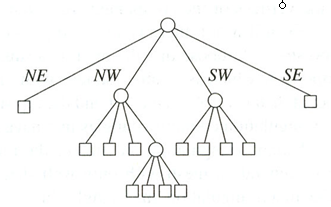 [Speaker Notes: Extension to the K-dimensional case]
400
Y
g
h
b
d
e
a
k
c
f
j
i
l
X 50, Y 200
0
X
100
i  h
c  e
X 75, Y 100
X 25, Y 300
a  b
f
g  l
j  k
d
Quadtree Construction
(data stored at leaves)
Input: point set P
     while Some cell C contains more than “k” points do
               Split cell C
     end
SW
SE
NW
NE
Quadtree – Exact Match Query
Partitioning of the plane
The quad tree
A(50,50)
D(35,85)
·
·
B(75,80)
NE
SE
NW
SW
B(75,80)
·
NE
E
D
A(50,50)
SE
SW
NW
P
·
C
·
E(25,25)
C(90,65)
To search for P(55, 75):
Since XA< XP and YA < YP  →  go to NE (i.e., B).
Since XB > XP and YB > YP →  go to SW, which in this case is null.
Quadtree – Nearest Neighbor Query
X1,Y1
SW
NE
SE
NW
X2,Y2
Y
X
[Speaker Notes: Extension to the K-dimensional case]
Quadtree – Nearest Neighbor Query
X1,Y1
NE
SW
SE
NW
X2,Y2
NW
Y
X
[Speaker Notes: Extension to the K-dimensional case]
Quadtree–  Nearest Neighbor Query
X1,Y1
SW
NE
NW
SE
X2,Y2
SW
NE
SE
NW
Y
X
[Speaker Notes: Extension to the K-dimensional case]
Quadtree–  Nearest Neighbor Search
Algorithm

Initialize range search with large r
Put the root on a stack
Repeat
Pop the next node T from the stack
For each child C of T
if C intersects with a circle (ball) of radius r around q, add C to the stack 
if C is a leaf, examine point(s) in C and
	  update r
q
Whenever a point is found, update r (i.e., current minimum)
  Only investigate nodes with respect to current r.
Quadtree (cont’d)
Simple data structure.
Easy to implement.

But, it might not be efficient: two close points may  require a lot of levels in the tree to split them
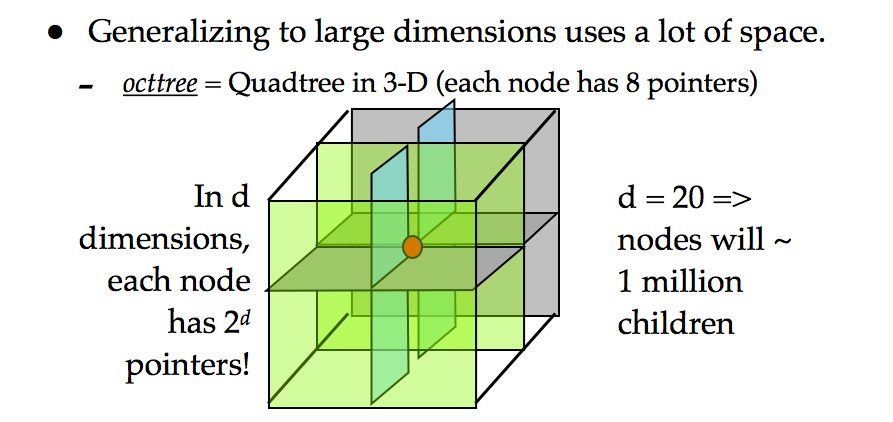 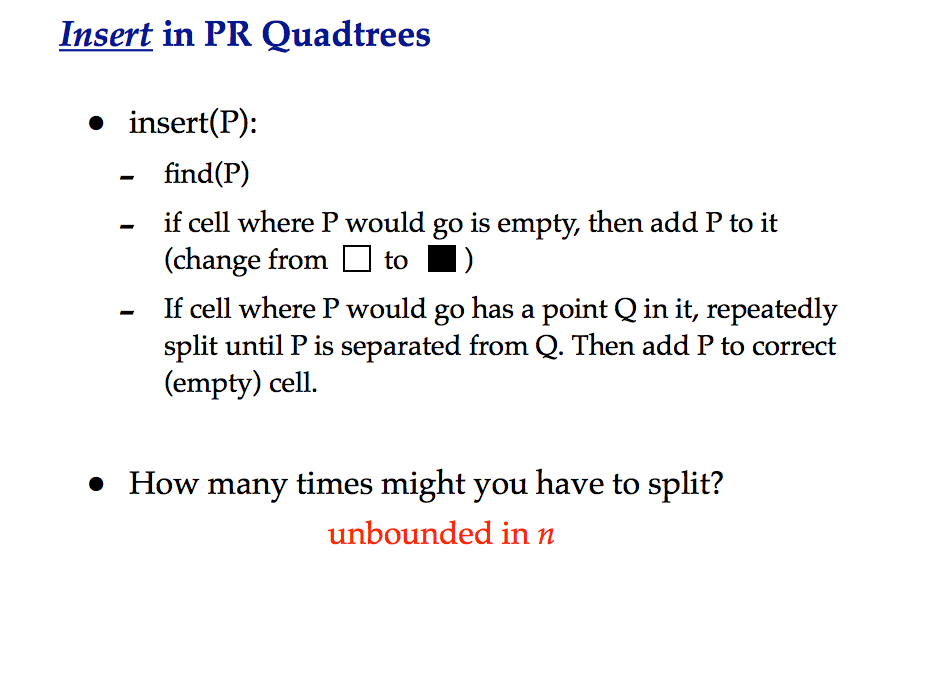 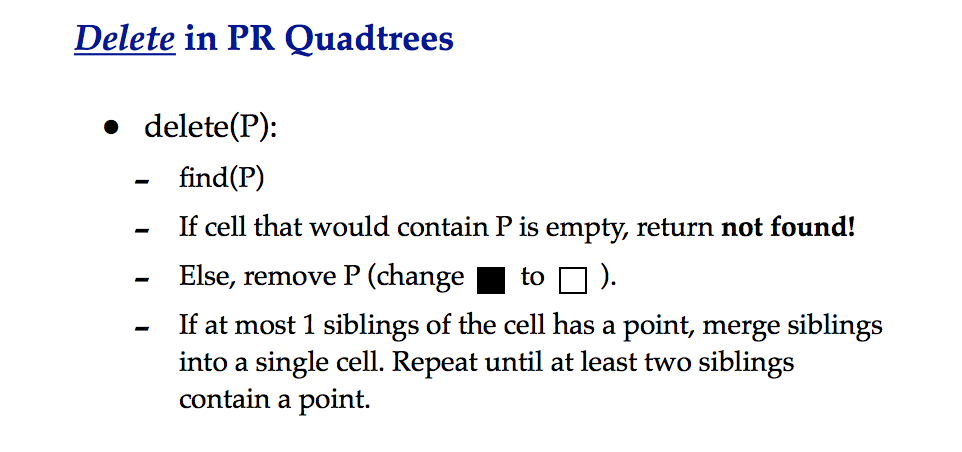 The following image shows original image and its PR quad tree decomposition.
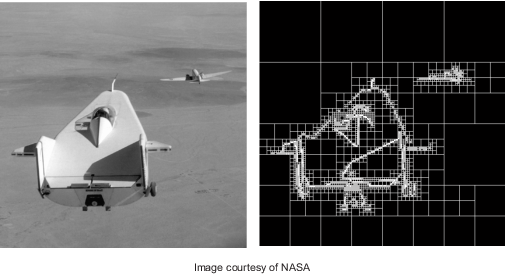 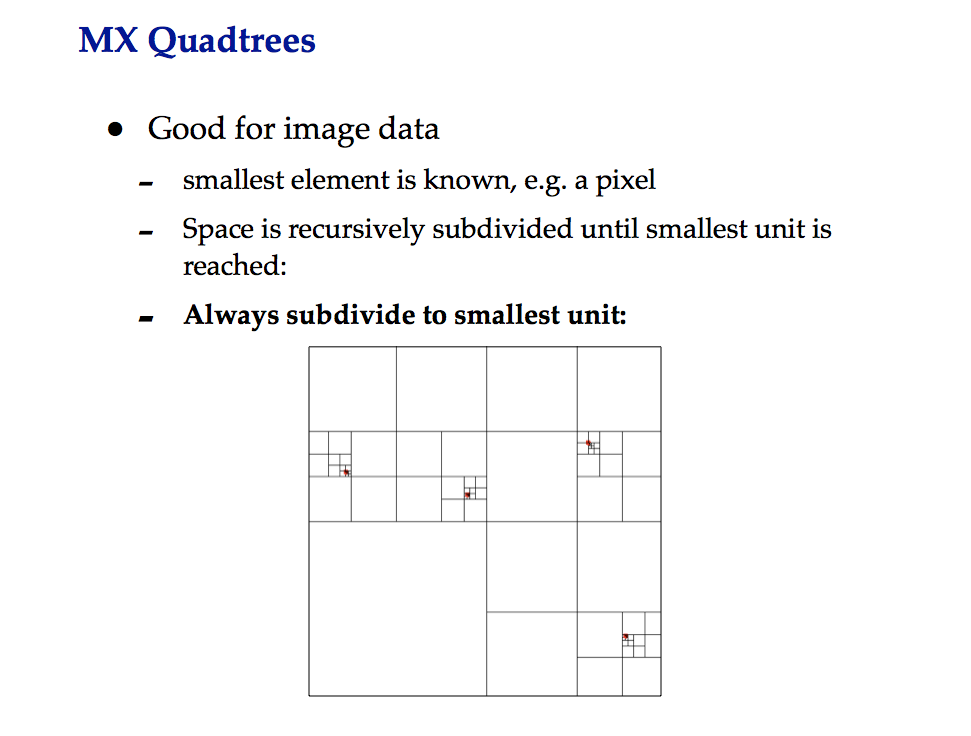 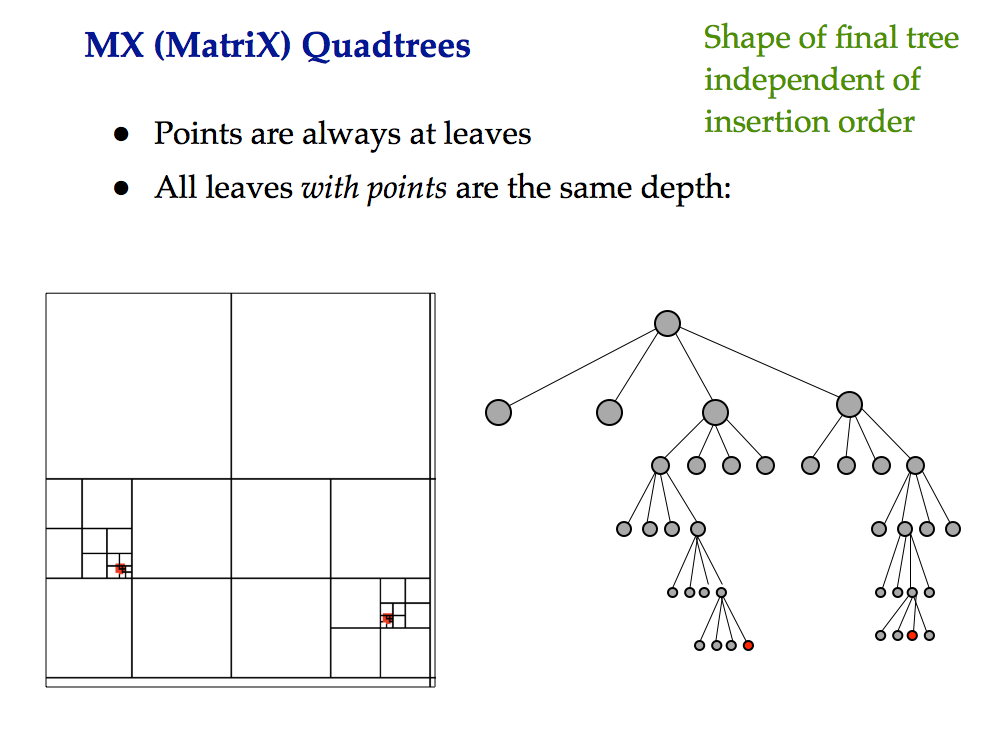 27, 28
31, 85
30, 11
70, 3
29, 16
40, 26
7, 39
32, 29
73, 75
15, 61
38, 23
KD Tree
A binary search tree where every node is a 
  k-dimensional point.
53, 14
Example: k=2
65, 51
99, 90
82, 64
55,62
KD Tree (cont’d)
Example: data stored at the leaves
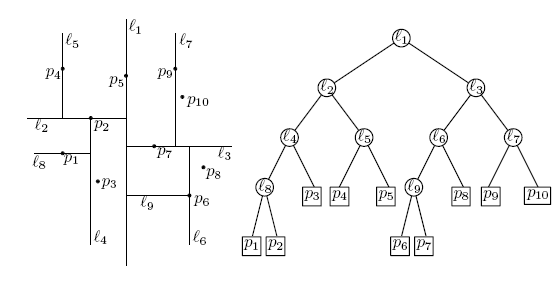 KD Tree (cont’d)
Every node (except leaves) represents a hyperplane that divides the space into two parts.
Points to the left (right) of this hyperplane represent the left (right) sub-tree of that node.
Pleft
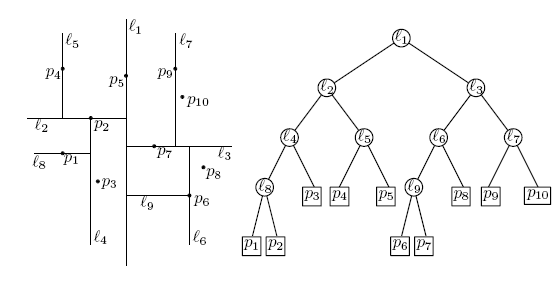 Pright
KD Tree (cont’d)
As we move down the tree, we divide the space along alternating (but not always) axis-aligned hyperplanes:
Split by x-coordinate: split by a vertical line that 	has (ideally) half the points left or on, and half 	right.

	Split by y-coordinate: split by a horizontal line 	that has (ideally) half the points below or on 	and half above.
KD Tree - Example
Split by x-coordinate: split by a vertical line that has approximately half the points left or on, and half right.
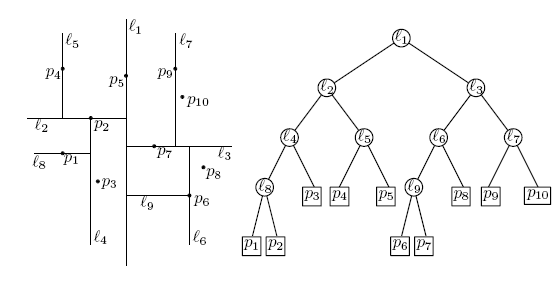 x
KD Tree - Example
Split by y-coordinate: split by a horizontal line that has half the points below or on and half above.
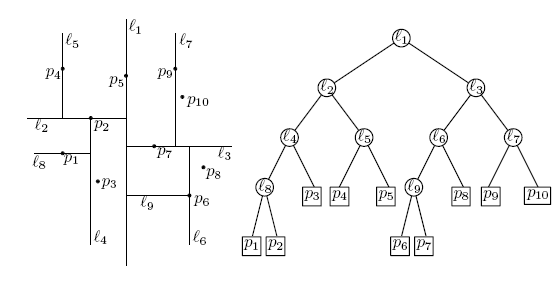 x
y
y
KD Tree - Example
Split by x-coordinate: split by a vertical line that has half the points left or on, and half right.
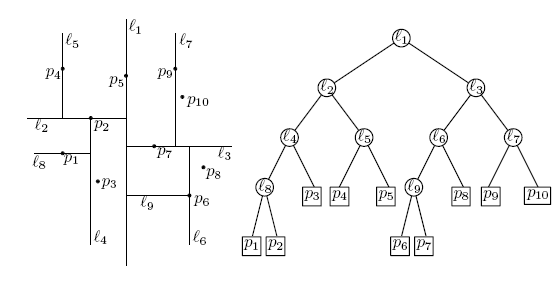 x
y
y
x
x
x
x
KD Tree - Example
Split by y-coordinate: split by a horizontal line that has half the points below or on and half above.
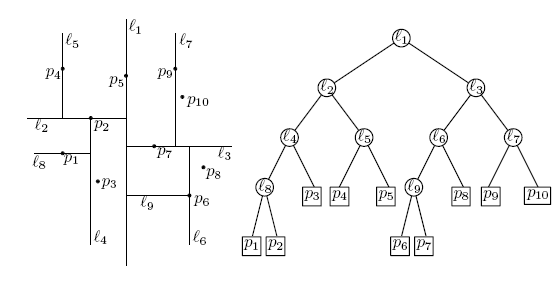 x
y
y
x
x
x
x
y
y
Node Structure
A KD-tree node has 5 fields
Splitting axis
Splitting value
Data 
Left pointer
Right pointer
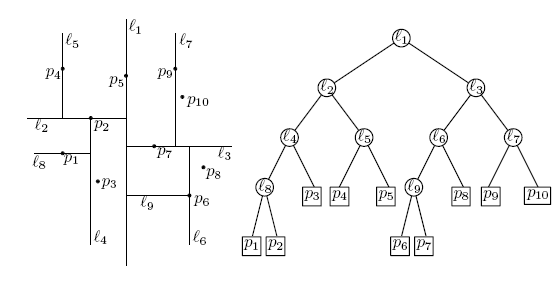 Splitting Strategies
Divide based on order of point insertion
Assumes that points are given one at a time.

 Divide by finding median
Assumes all the points are available ahead of time.

 Divide perpendicular to the axis with widest spread
Split axes might not alternate
… and more!
Example – using order of point insertion(data stored at nodes)
Example – using median(data stored at the leaves)
Example – using median(data stored at the leaves)
Example – using median(data stored at the leaves)
Example – using median(data stored at the leaves)
Example – using median(data stored at the leaves)
Example – using median(data stored at the leaves)
Example – using median(data stored at the leaves)
Example – using median(data stored at the leaves)
Example – using median(data stored at the leaves)
KD Tree – Exact Search
KD Tree – Exact Search
KD Tree – Exact Search
KD Tree – Exact Search
KD Tree – Exact Search
KD Tree – Exact Search
KD Tree – Exact Search
KD Tree – Exact Search
KD Tree – Exact Search
KD Tree – Exact Search
KD Tree – Exact Search
Nearest Neighbor with KD Trees
Traverse the tree, looking for the rectangle that contains the query.
Nearest Neighbor with KD Trees
Explore the branch of the tree that is closest to the query point first.
Nearest Neighbor with KD Trees
Explore the branch of the tree that is closest to the query point first.
Nearest Neighbor with KD Trees
When we reach a leaf, compute the distance to each point in the node.
Nearest Neighbor with KD Trees
When we reach a leaf, compute the distance to each point in the node.
Nearest Neighbor with KD Trees
Then, backtrack and try the other branch at each node visited.
Nearest Neighbor with KD Trees
Each time a new closest node is found, we can update the distance bounds.
Nearest Neighbor with KD Trees
Each time a new closest node is found, we can update the distance bounds.
Nearest Neighbor with KD Trees
Using the distance bounds and the bounds of the data below each node, we can prune parts of the tree that could NOT include the nearest neighbor.
Nearest Neighbor with KD Trees
Using the distance bounds and the bounds of the data below each node, we can prune parts of the tree that could NOT include the nearest neighbor.
Nearest Neighbor with KD Trees
Using the distance bounds and the bounds of the data below each node, we can prune parts of the tree that could NOT include the nearest neighbor.
“Curse” of dimensionality
Much real world data is high dimensional
Quad Trees or KD-trees are not suitable for efficiently finding the nearest neighbor in high dimensional spaces -- searching is exponential in d.
As d grows large, this quickly becomes intractable.
62
Dimensionality Reduction
Idea: Find a mapping T to reduce the dimensionality of the data.
Drawback: May not be able to find all similar objects (i.e., distance relationships might not be preserved)
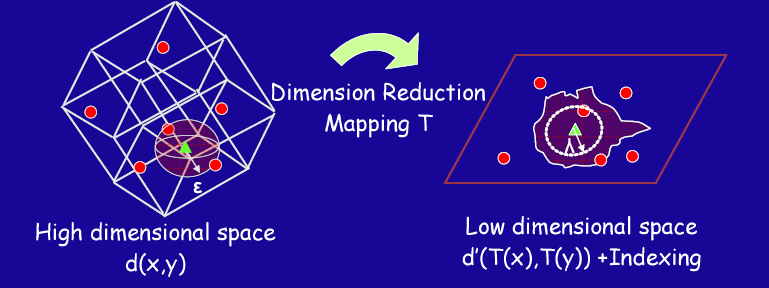 63
Locality Sensitive Hashing
Hash the high dimensional points down to a smaller space

Use a family of hash functions such that close points tend to hash to the same bucket.

Put all points of P in their buckets. Ideally we want the query q to find its nearest neighbor in its bucket
Locality-Sensitive Hashing
Hash functions are locality-sensitive, if,  for a random hash random function h, for any pair of points p,q we have:
Pr[h(p)=h(q)] is “high” if p is “close” to q
Pr[h(p)=h(q)] is “low” if  p is “far” from q
Do such functions exist ?
Consider the hypercube, i.e.,
 points from {0,1}d
 Hamming distance D(p,q)= # positions on which p and q differ
Define hash function h by choosing a set I of k random coordinates, and setting
h(p) = projection of p on I
Example
Take
d=10, p=0101110010
k=2, I={2,5}
Then h(p)=11
Can show that this function is locality sensitive
Another example
Divide the space using randomly chosen hyperplanes
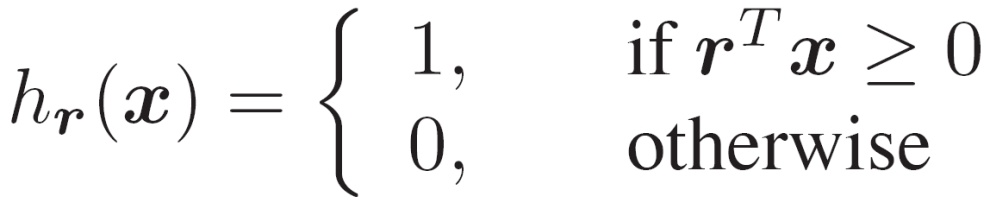 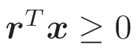 is a hyperplane separating the space (next page for example)
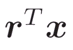 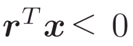 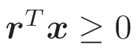 Locality Sensitive Hashing
Take random projections of data 
Quantize each projection with few bits
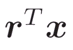 101
0
Input vector
1
0
1
1
0
Fergus et al
How to search from hash table?
N
Xi
h
h
r1…rk
r1…rk
Q
A set of data points
Hash function
Search the hash table 
for a small set of images
<< N
Hash table
110101
110111
Q
111101
New query
[Kristen Grauman et al]
results
[Speaker Notes: Dd definition]